Affordable Care Act Goals
Expanded coverage options

Expensive proposition

Law dealt with expansion, offset, and policy issues outside of those under marketplace.
1
ACA Accomplished Coverage
2
Financing the ACA
3
White House Directives
Executive Order, “Minimizing the Economic Burden of the Patient Protection and Affordable Care Act Pending Appeal” and Chief of Staff’s Memorandum on Regulatory Freeze, issued January 20, 2017

exercise all authority and discretion available to them to waive, defer, grant exemptions from, or delay the implementation of any provision or requirement of the Act that would impose a fiscal burden on any State or a cost, fee, tax, penalty, or regulatory burden on individuals, families, healthcare providers, health insurers, patients, recipients of healthcare services, purchasers of health insurance, or makers of medical devices, products, or medications;

provide greater flexibility to States and cooperate with them in implementing healthcare programs; and

encourage the development of a free and open market in interstate commerce for the offering of healthcare services and health insurance, with the goal of achieving and preserving maximum options for patients and consumers.

Many questions surrounding how it will be implemented, but E.O. and Memorandum are limited to acting within the extent of existing laws.
4
State of Play
5
Current Issues
Administration Activities

House package (3/2):
Repeal all taxes (except “cadillac” tax); tax credit (rather than subsidy); Medicaid expansion preserved through 2020 then individuals can stay on with coverage; Medicaid federal share“capped” payment for five populations (low-income (expansion, non-expansion),children, disabled, aged); State Innovation Grants.

Senate package evolving
No repeal without a replace.
Financing an obstacle to ensure 20 million new covered lives are not disrupted.
6
Medicaid
Concerned with expansion funding continued
Concerned with block grant/per capita cap
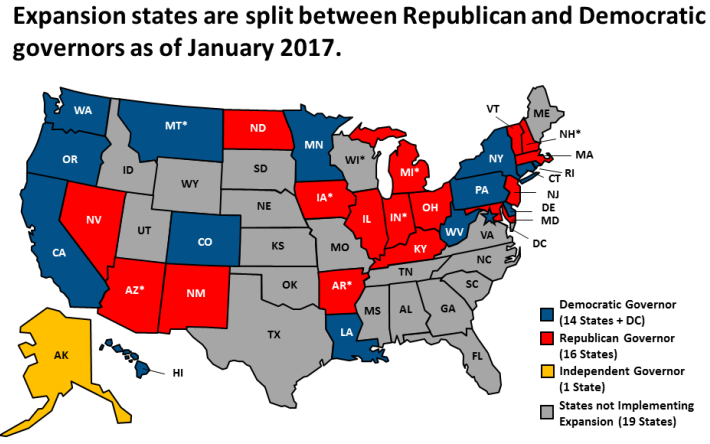 7
Medicare Cuts
Productivity reductions
DSH payments
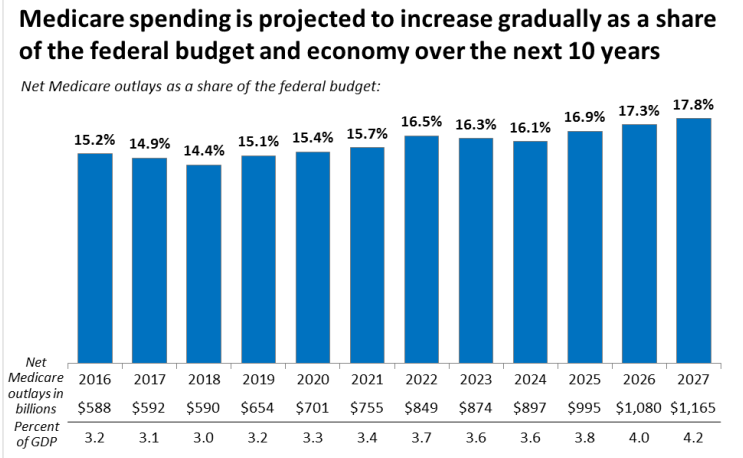 8
Issues of Concern
HHGM (section 3131 of ACA)
PCRD
COP (delay??)
Other issues
9